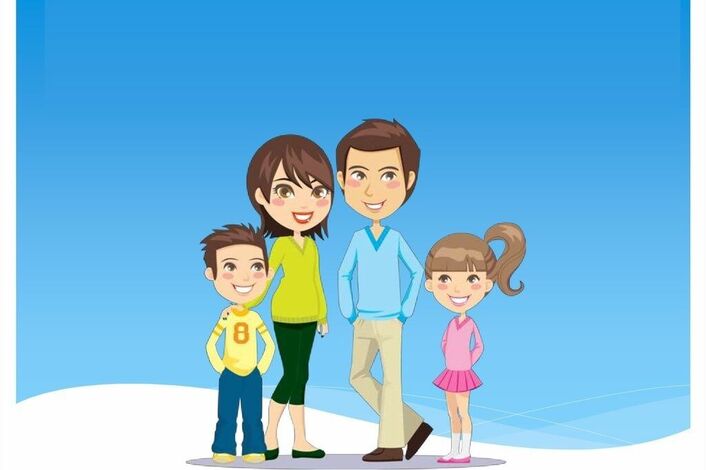 ПАМЯТКА ПО РЕГИСТРАЦИИ ЛИЧНОГО КАБИНЕТА РОДИТЕЛЯ
(законного представителя)
Для записи необходимо зарегистрироваться  в системе Навигатор дополнительного образования Иркутской области.
Для этого в поисковой строке Вашего браузера ввести Навигатор 38
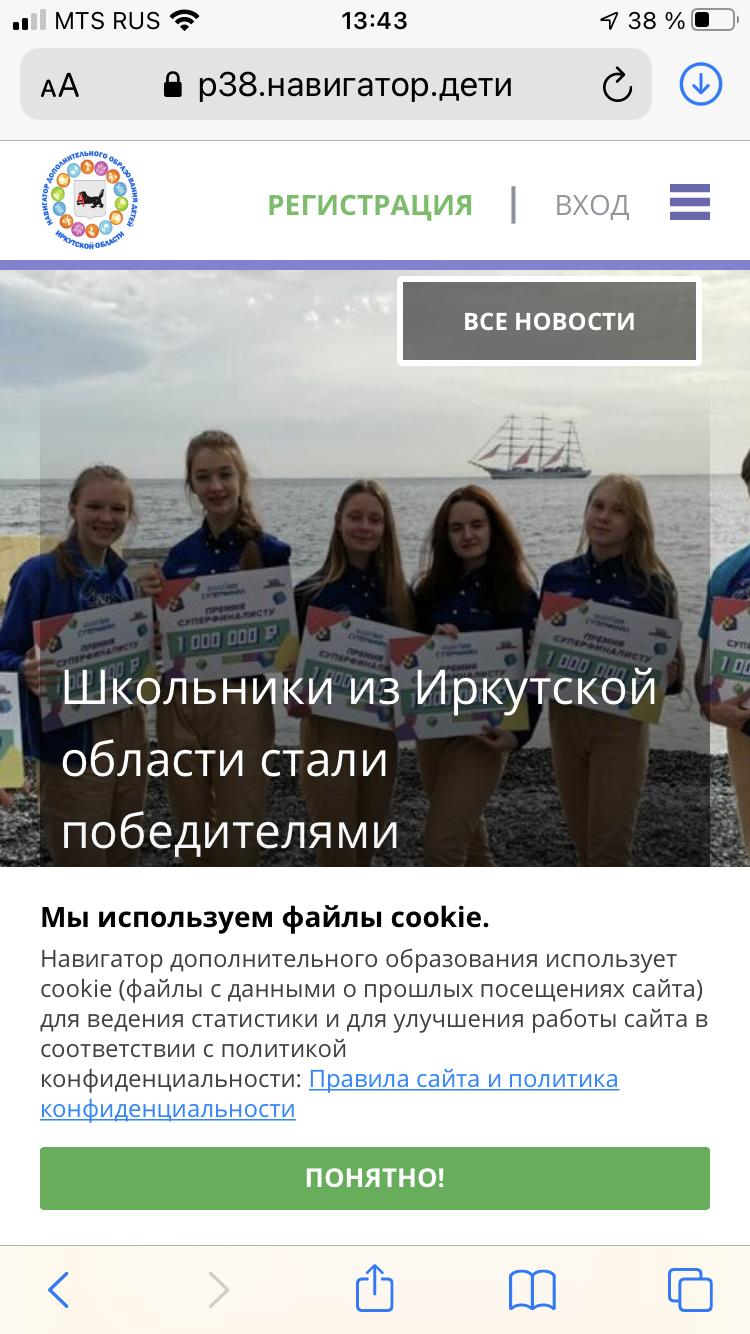 Перейти по вкладке «Регистрация», заполнить данные, придумать пароль
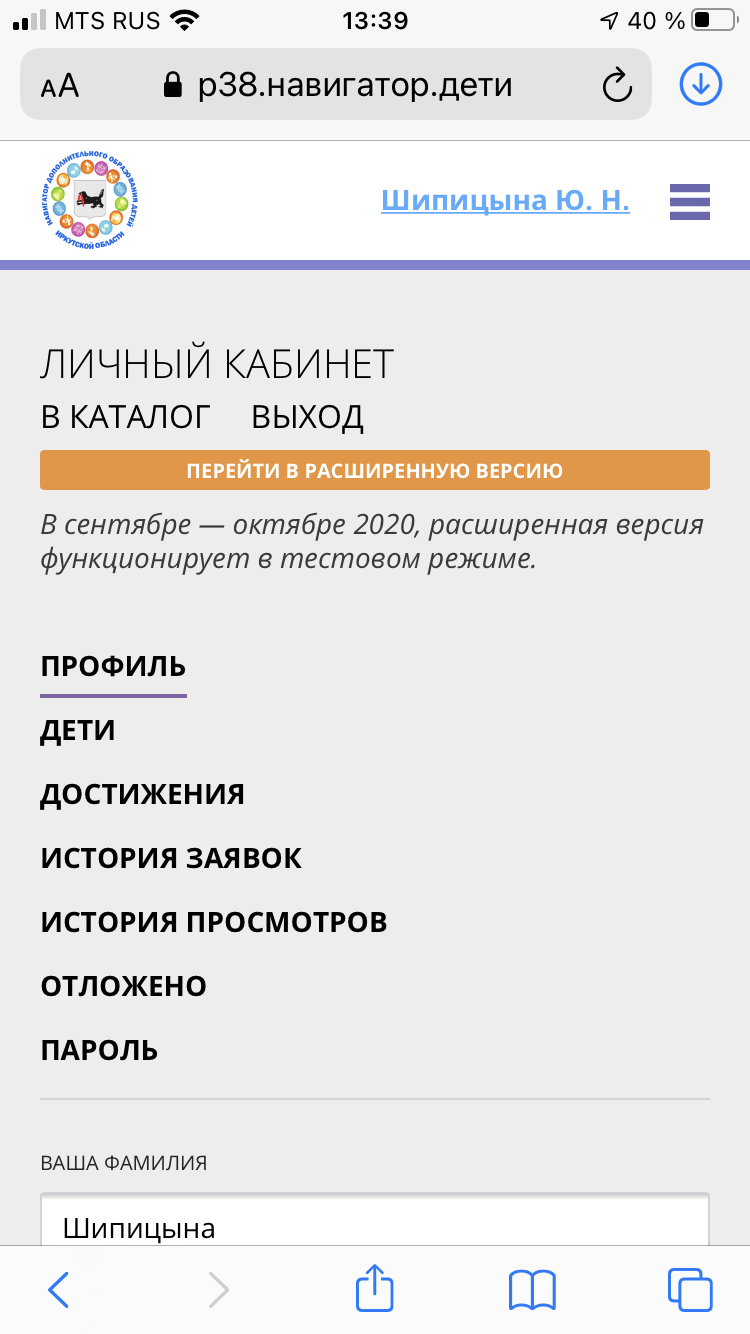 После регистрации в верхнем правом углу появится ваше ФИО. Следует нажать на него, чтобы пройти 
в личный кабинет.
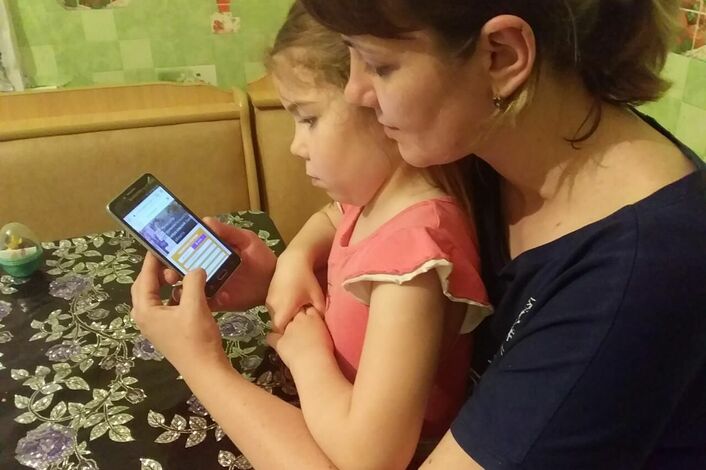 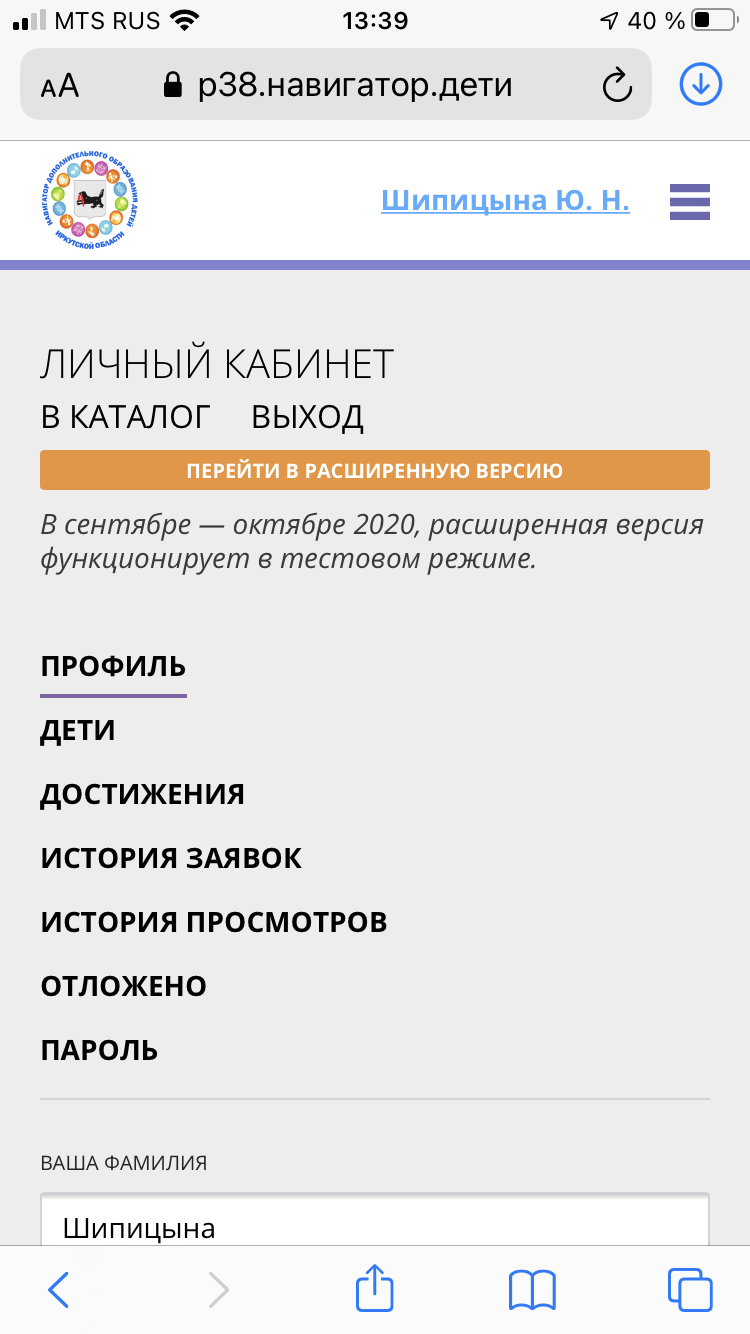 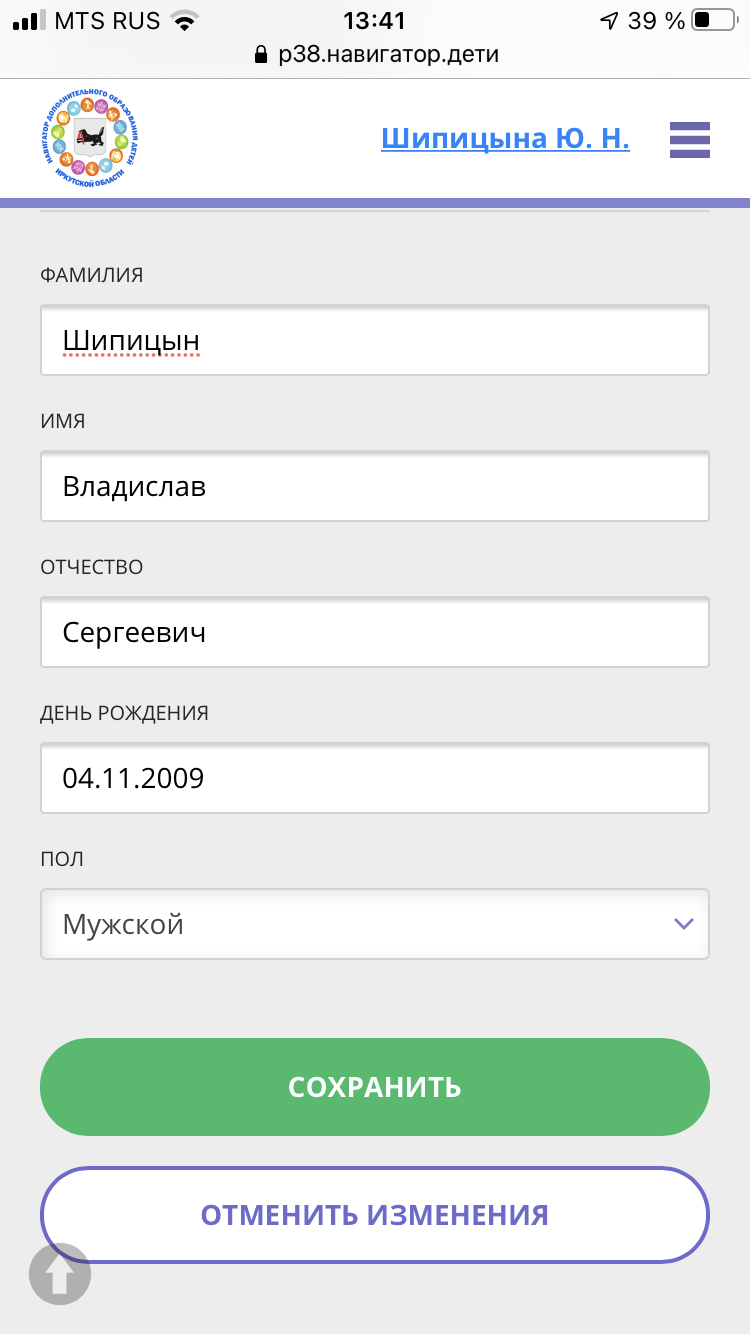 Сохранить данные, нажав на кнопку «Сохранить». Далее перейти во вкладку дети, заполнить и сохранить данные.
3
1
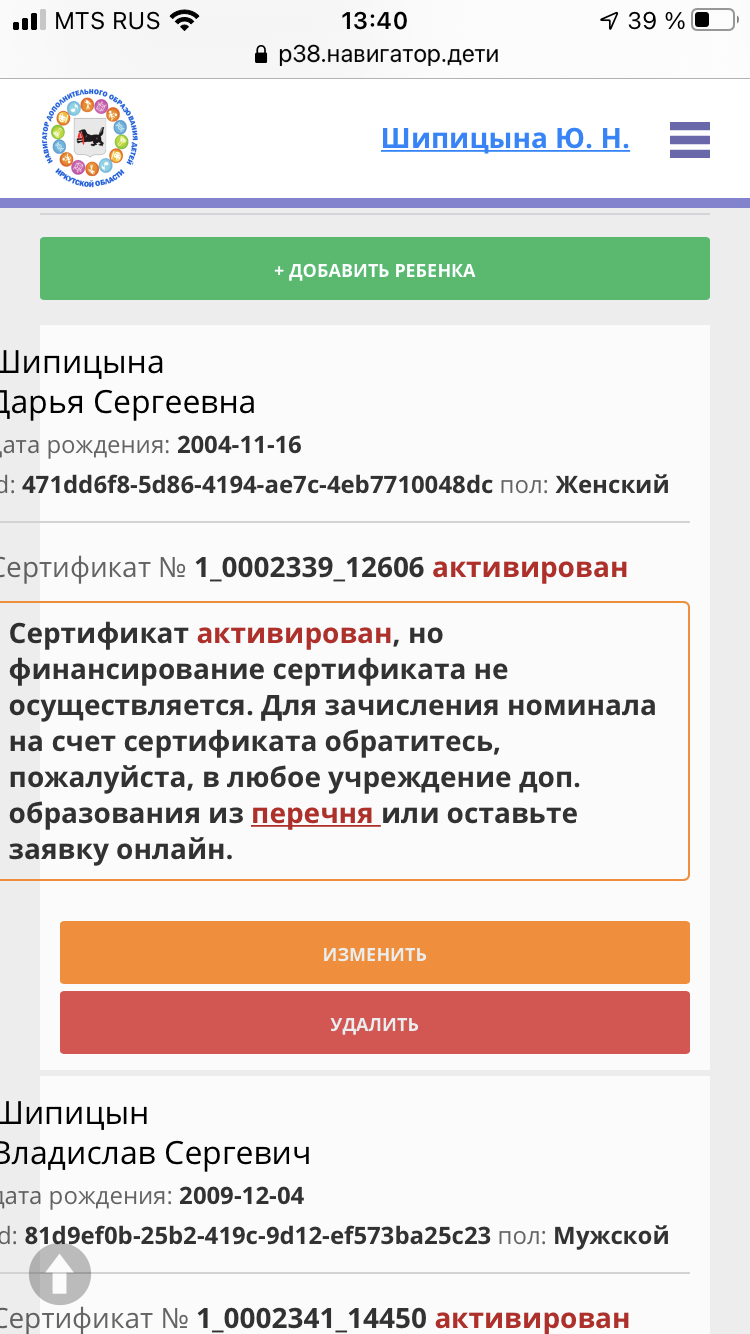 2
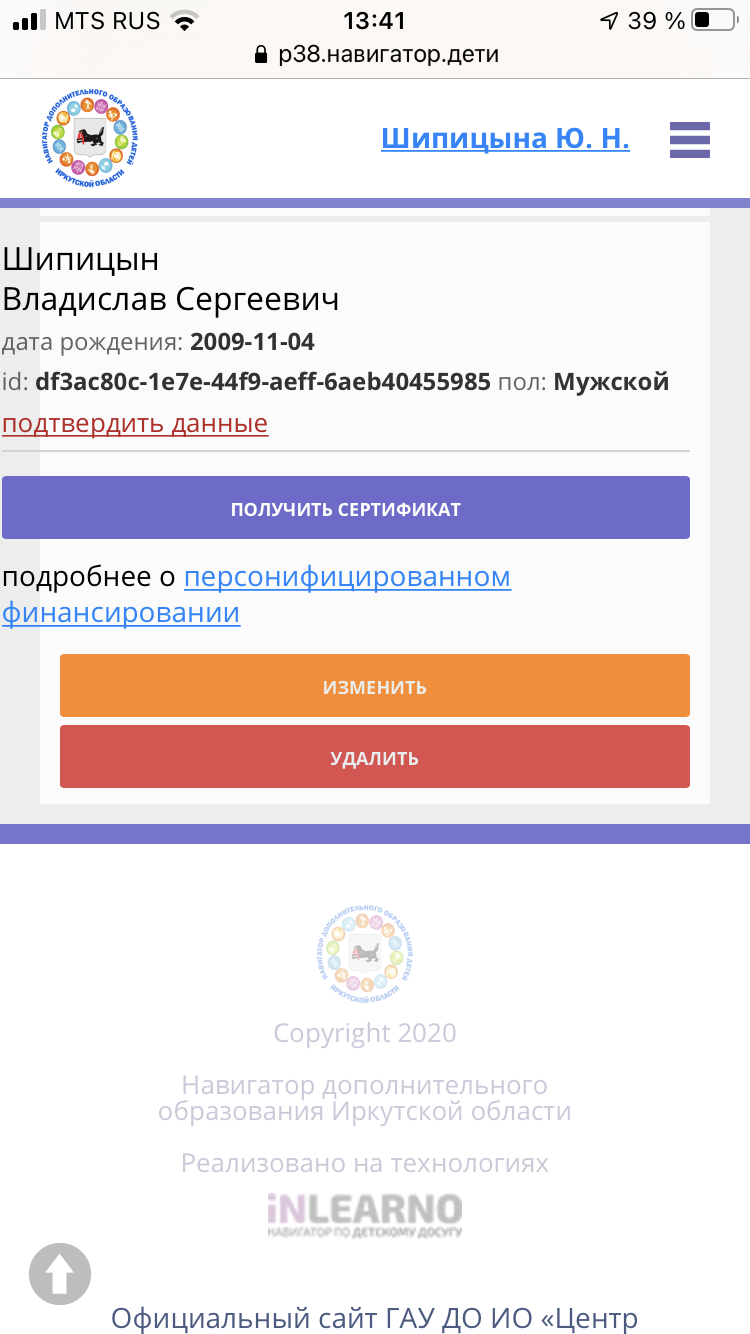 После добавления ребенка нажать кнопку получить сертификат
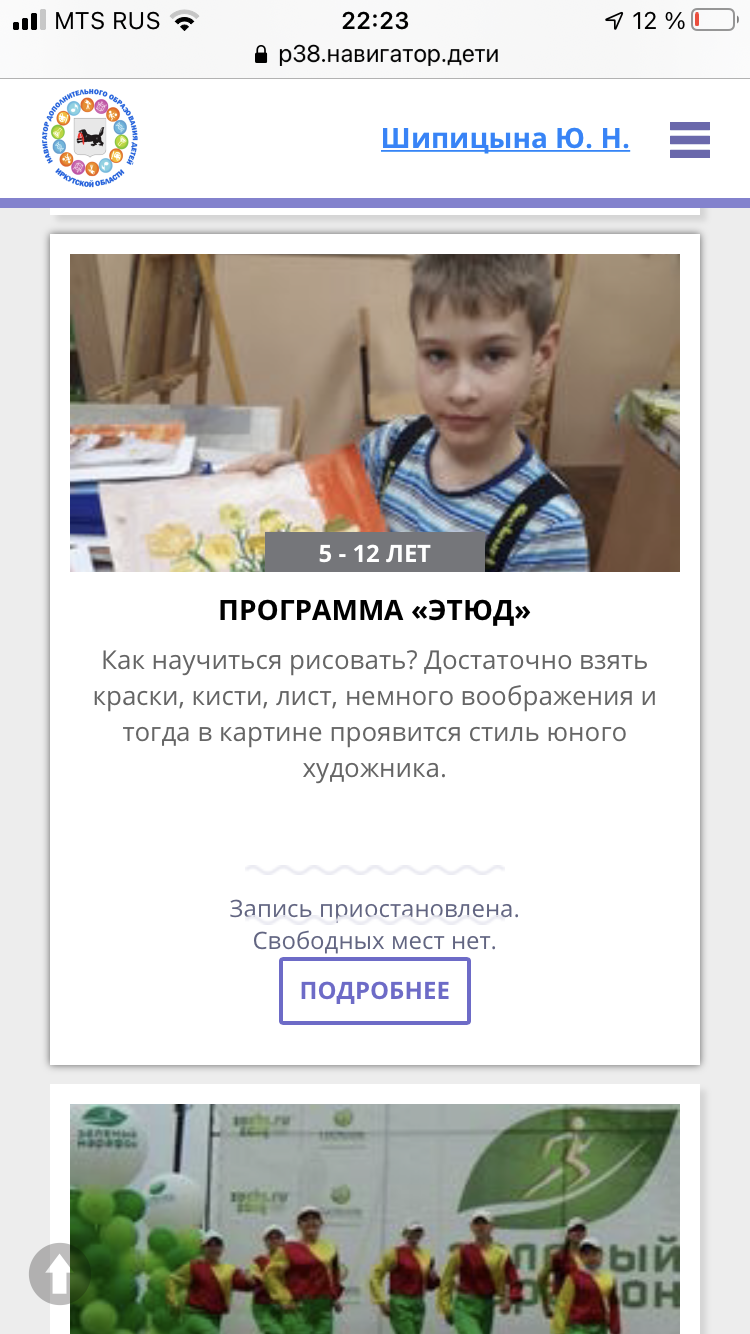 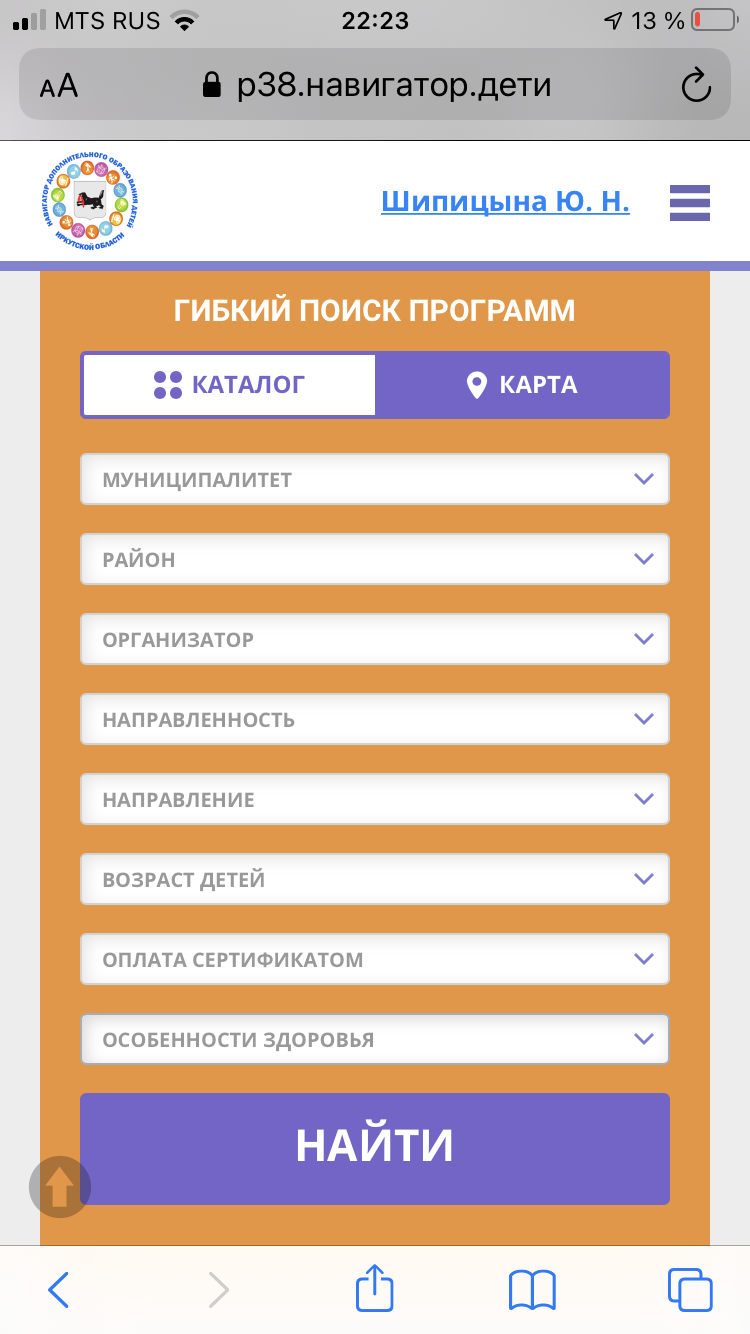 Заполнить вкладку 
«Гибкий поиск программы»
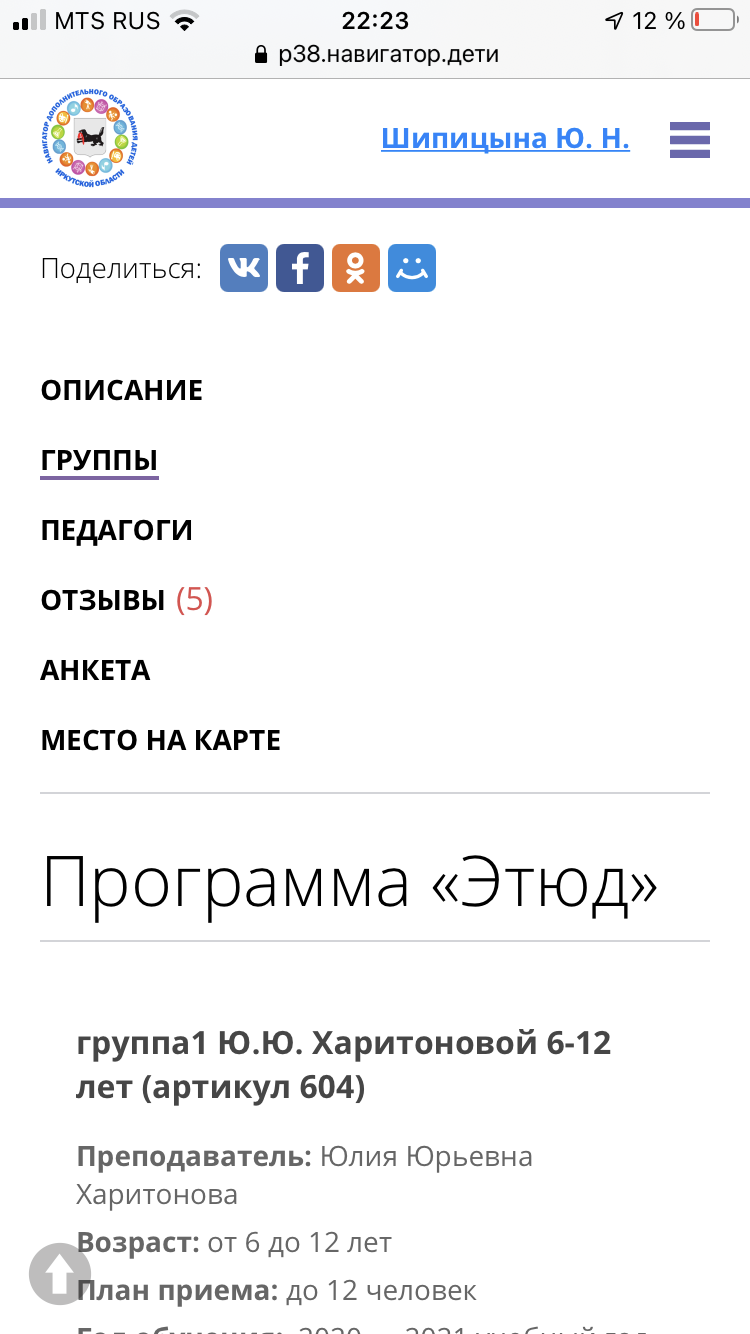 Памятка на оформление заявки на обучение
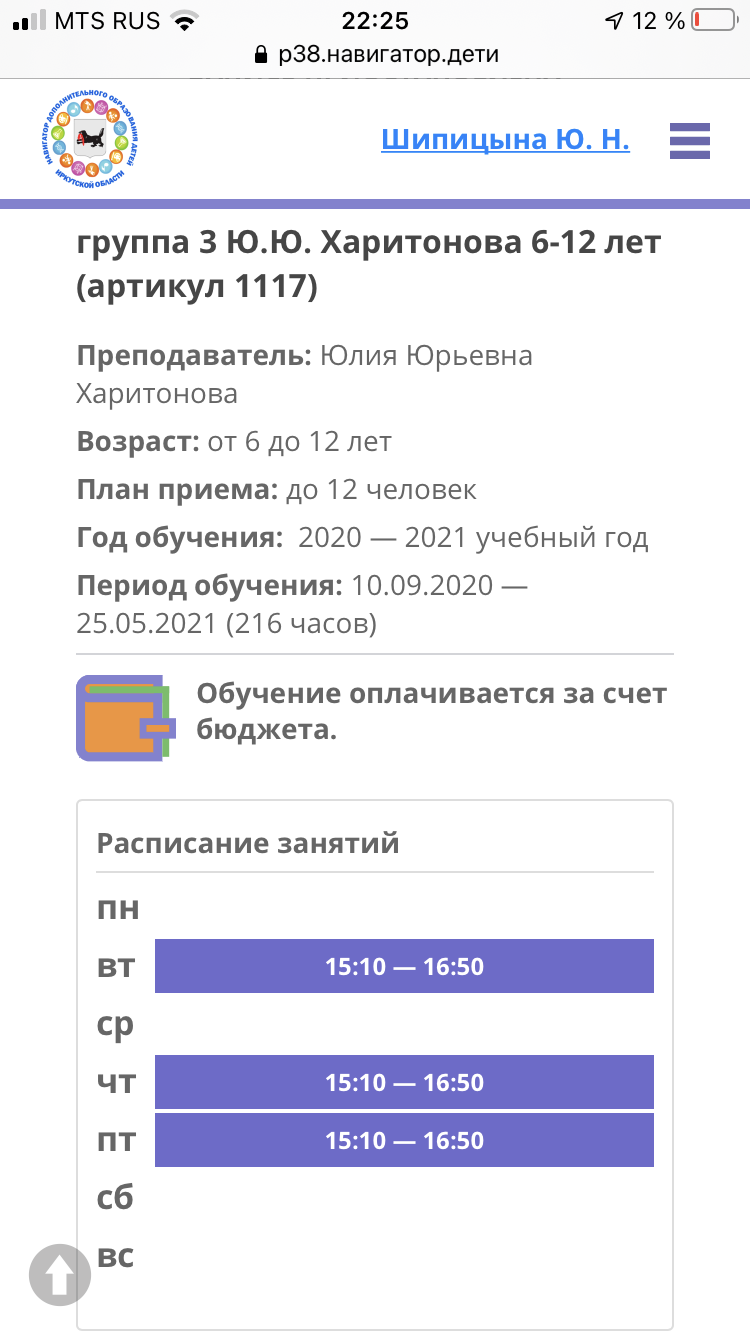 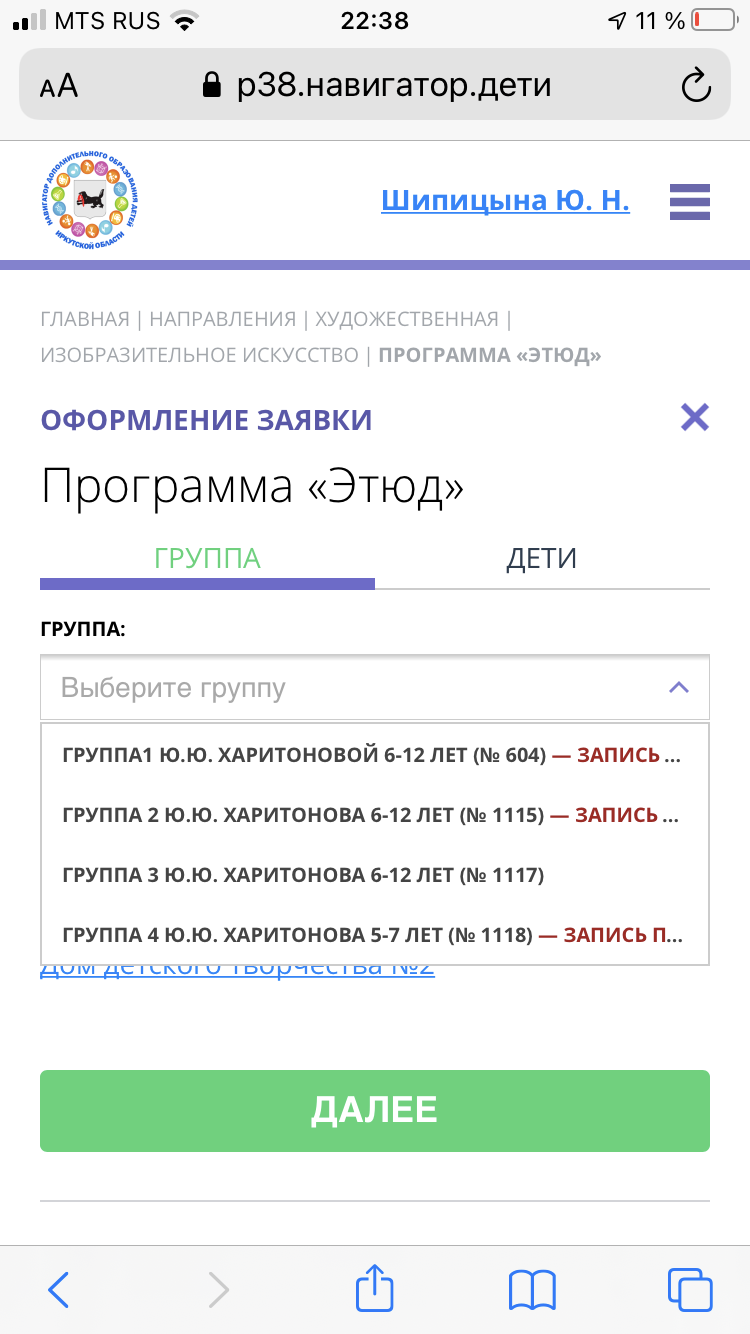 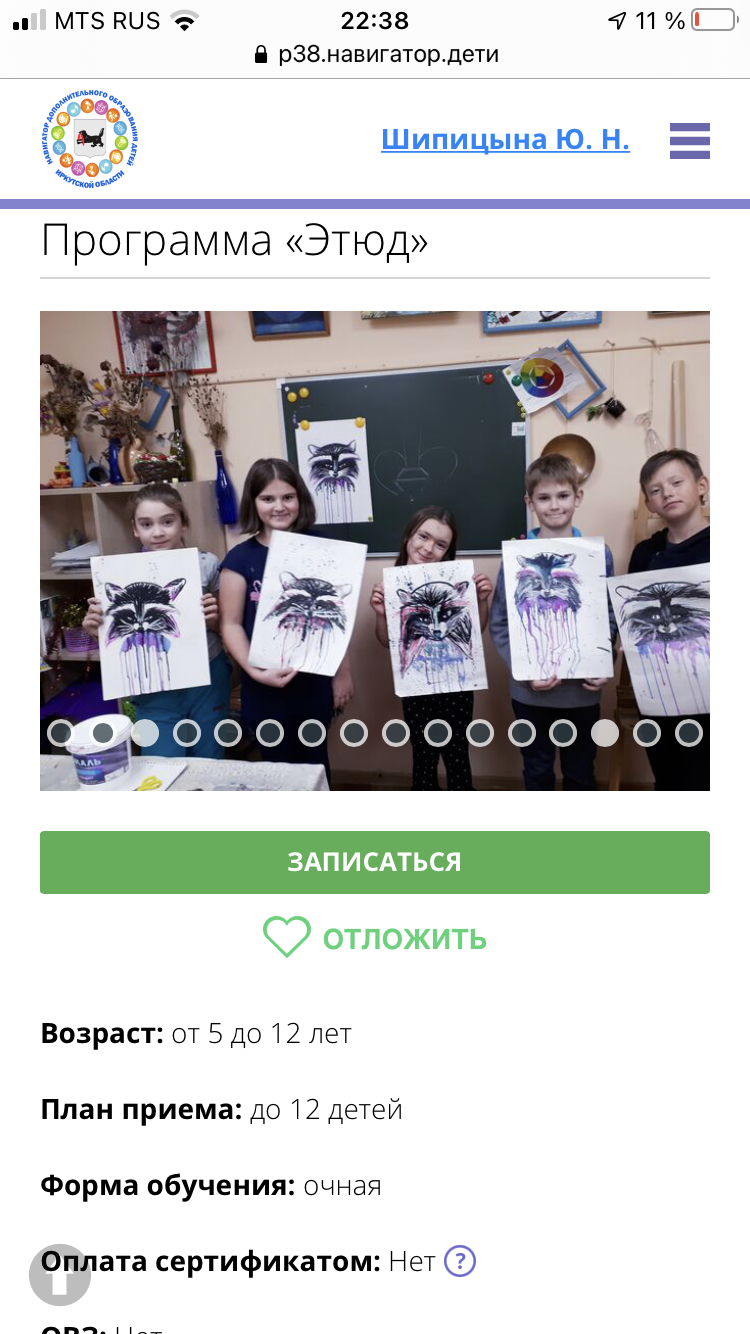 Памятка на оформление заявки на обучение
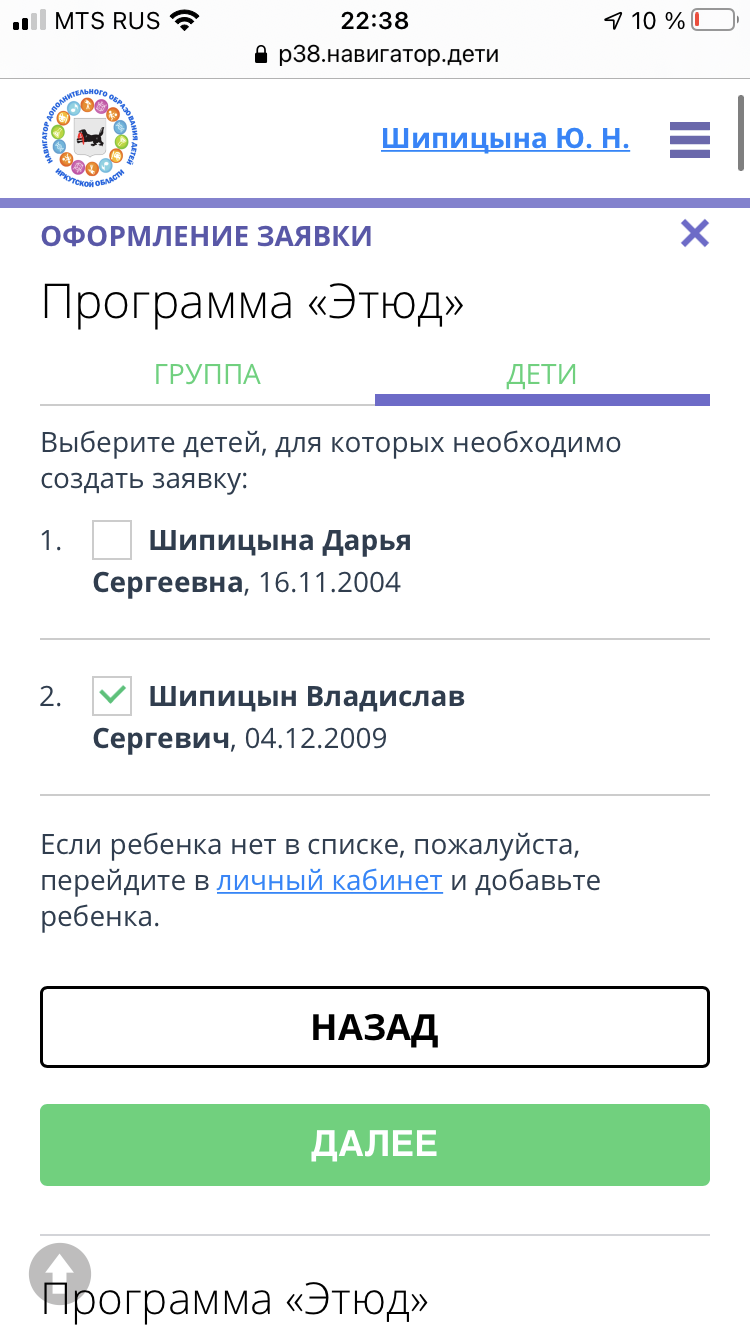 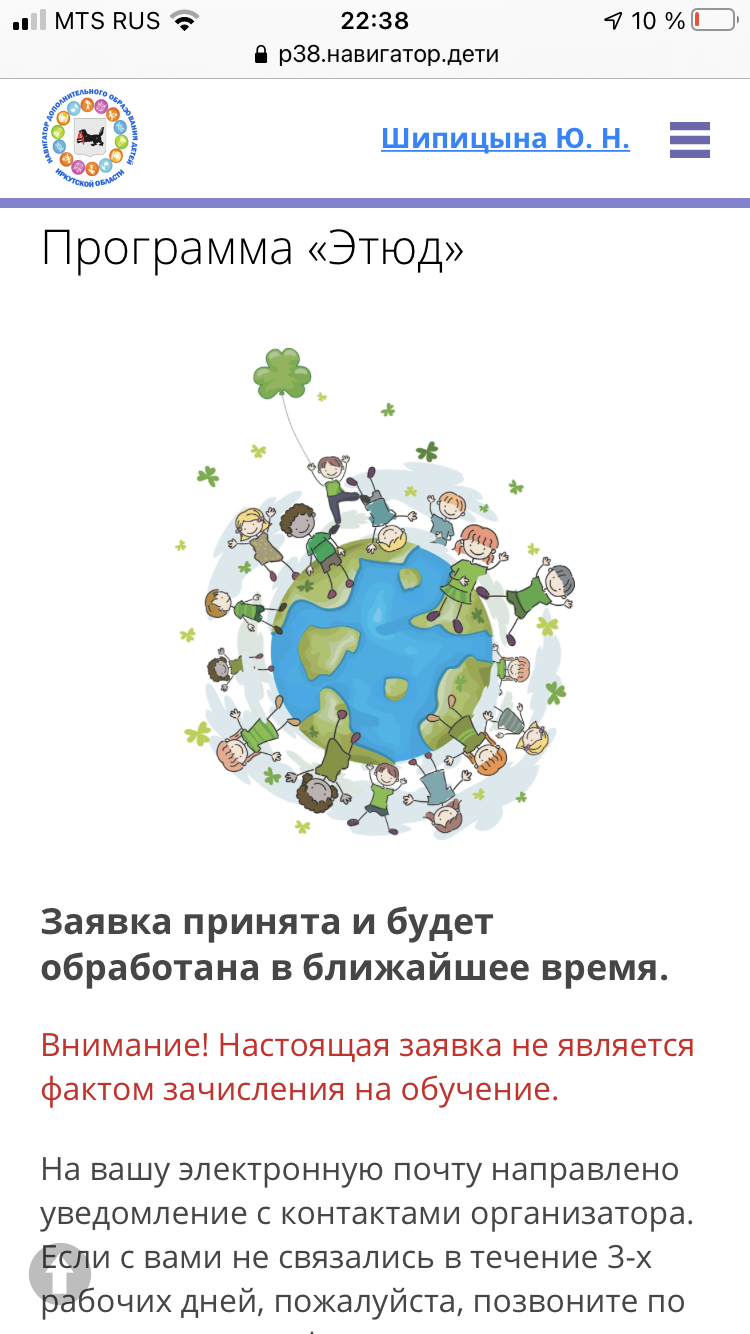 Памятка на оформление заявки на обучение
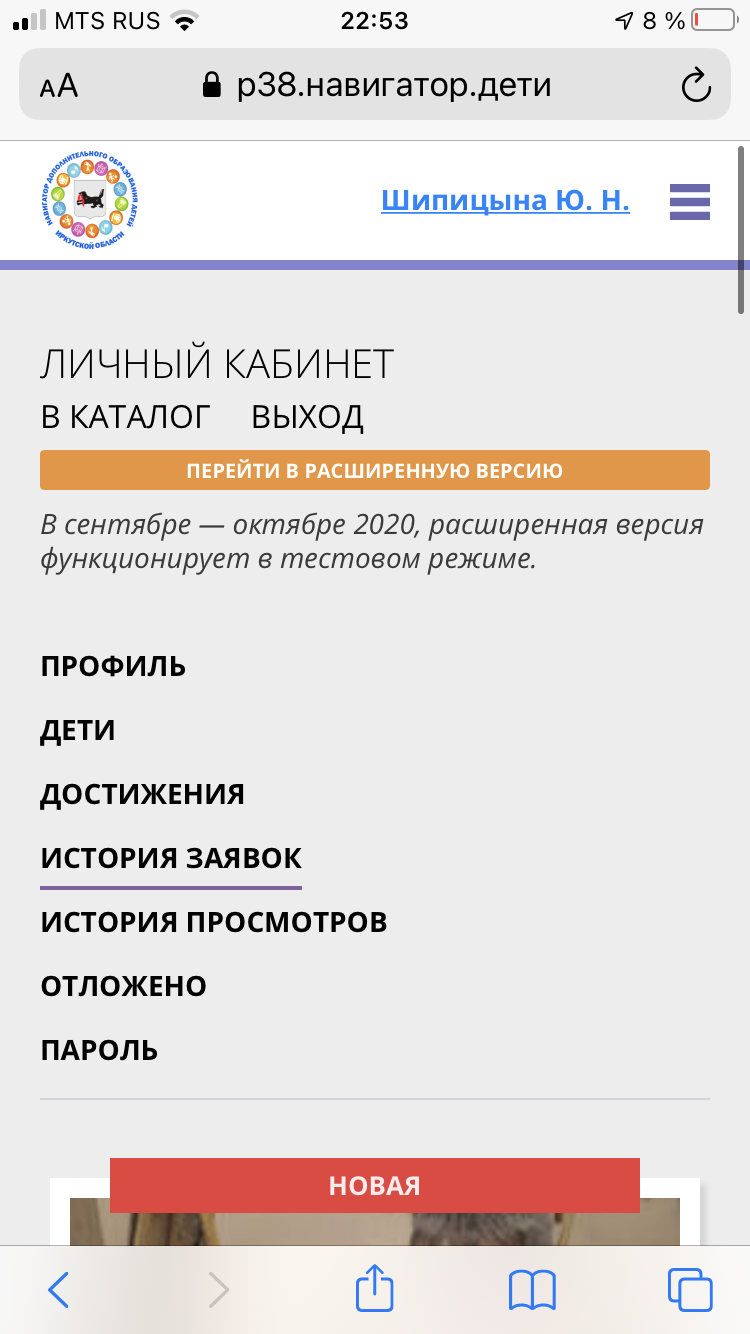 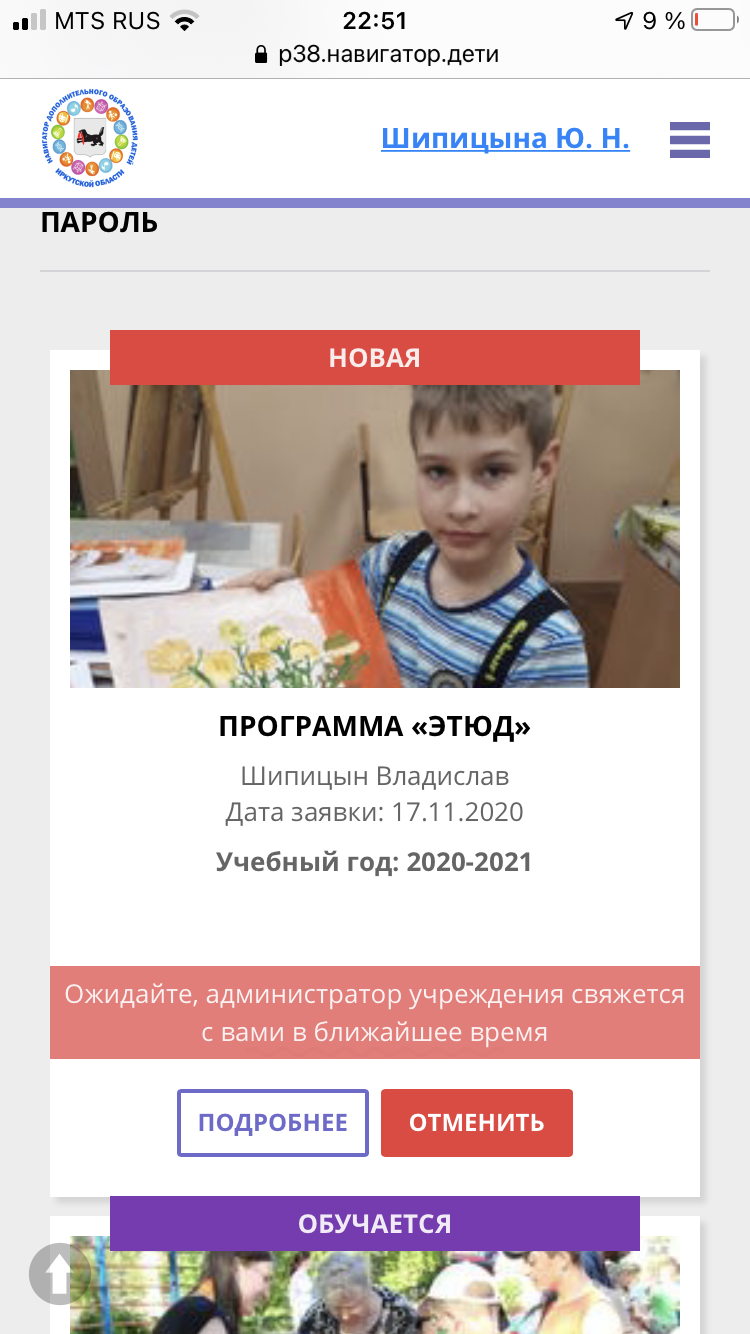 История заявок
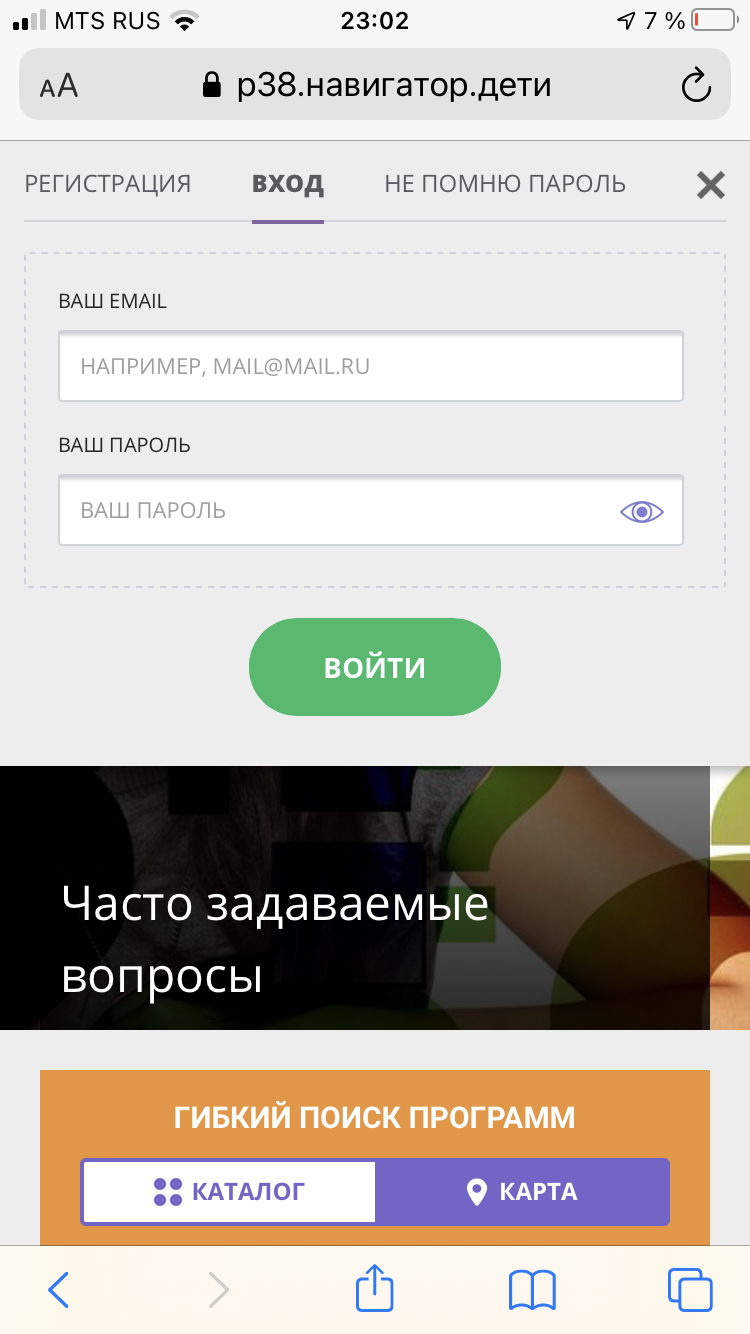 Пароль от навигатора не теряйте, повторно не регистрируйтесь в системе
yuliya060784@mail.ru